Welcome
To
Our Presentation
 Session-1
Thermodynamics & Heat Engine(67061)6th SEMESTERMechanical Department
Chapter-1
The Scope and Basic Concept of Thermodynamics

  Presented By
       Engr. Jannatul Ferdousy
     Instructor(Mechanical)
           Dhaka Polytechnic Institute
Learning Outcome(Chapter-1):
What is Thermodynamics?
Applications of Thermodynamics.
Know about Heat and Temperature.
Different Units of Heat.
Relation one heat unit to another heat units.
Thermodynamics:
Thermodynamics:
Thermodynamics is the branch of science of the relationship between heat, work, temperature, and energy. In broad terms, thermodynamics deals with the transfer of energy from one place to another and from one form to another. The key concept is that heat is a form of energy corresponding to a definite amount of mechanical work.
Applications of Thermodynamics:
Refrigerators, Deep freezers , Industrial refrigeration systems
Air-conditioning systems, Heat pumps
Air and gas compressors, 
Blowers, Fans, Run on various thermodynamic cycles etc.
Heat and Temperature:
Heat:
Heat is the thermal energy transferred from a hotter system to a cooler system that are in contact.
Teamperature:
Temperature is a measure of the average kinetic energy of the atoms or molecules in the system.
Different Units of Heat:
Different Units of Heat:
Relation one heat unit to another heat units:
Chapter-2
Specific Heat of Gases
Learning Outcome(Chapter-2):
Specific Heat , Thermal Capacity and Water Equivalent :
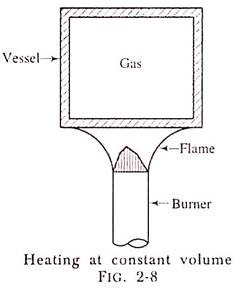 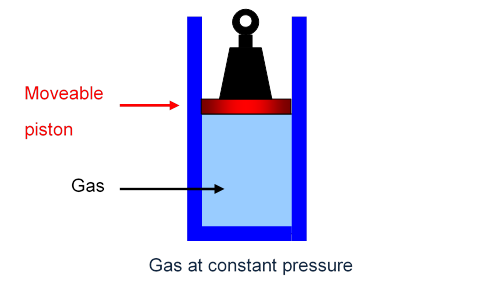 Continued…..
Continued…….
Chapter-3
Concept of Latent Heat and Sensible Heat
Learning Outcome(Chapter-3):
What is Sensible heat and Latent Heat ?
Classification of Latent Heat .
How to Calculate Sensible Heat and Latent Heat?
Solved Problem.
Sensible heat and Latent Heat:
Latent and sensible heat are types of energy released or absorbed in the atmosphere.
Sensible heat:
Sensible heat is related to changes in temperature of a gas or object with no change in phase.
Latent heat:
Latent heat is related to changes in phase between liquids, gases, and solids.
Sensible Heat and Latent Heat Diagram
Classification of Latent Heat:
Latent Heat of Fusion( গলনের সুপ্ততাপ )
Latent Heat of Solidification( কঠিনীভবনের সুপ্ততাপ )
Latent Heat of Vaporization( বাষ্পীভবনের সুপ্ততাপ )
Latent Heat of Condensation( ঘনীভবনের সুপ্ততাপ )
latent heat of fusion:
It is a category of latent heat describing the energy for the phase change between a liquid and a solid to occur without a change in temperature. 
Latent heat of solidification:
Heat liberated by a unit mass of liquid at its freezing point when it solidifies. Heat absorbed or radiated during a change of phase at a constant temperature and pressure.
Latent heat of vaporization:
It is a physical property of a substance. It is defined as the heat required to change one mole of liquid at its boiling point under standard atmospheric pressure. 
Latent heat of condensation:
It is energy released when water vapor condenses to form liquid droplets. An identical amount of calories (about 600 cal/g) is released in this process as was needed in the evaporation process.
List of Unit of different Latent Heat:
In CGS Unit, Latent heat of fusion and solidification of ice is 80 Cal /gm .                                         
In MKS Unit, Latent heat of fusion and solidification of ice is 80 kcal/kg.
In SI Unit, Latent heat of fusion and solidification of ice is 335 kJ/kg.

In CGS Unit, Latent heat of vaporization and condensation of water is 539 Cal /gm .                                         
In MKS Unit, Latent heat of vaporization and condensation of water is 539 kCal /kg.
In SI Unit, Latent heat of vaporization and condensation of water is 2257 kJ/kg .
The formula to calculate the Sensible Heat and Latent Heat:
Solve Problem:
100
-10
0
100
120
0
Continued…….
Question:(Home Work)(Chapter-1,2,3)
এই ক্লাসের ভিডিও টি পুনরায় দেখতে চাইলে দক্ষতা বাতায়ন (http://skills.gov.bd) ভিজিট করুন ।



THANKS TO ALL
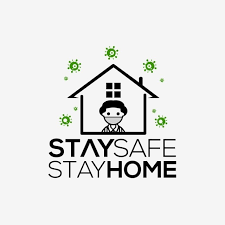